Muon Spin Rotation/Relaxation as a Probe of Unconventional Superconductivity
Graeme Luke
McMaster University
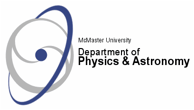 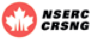 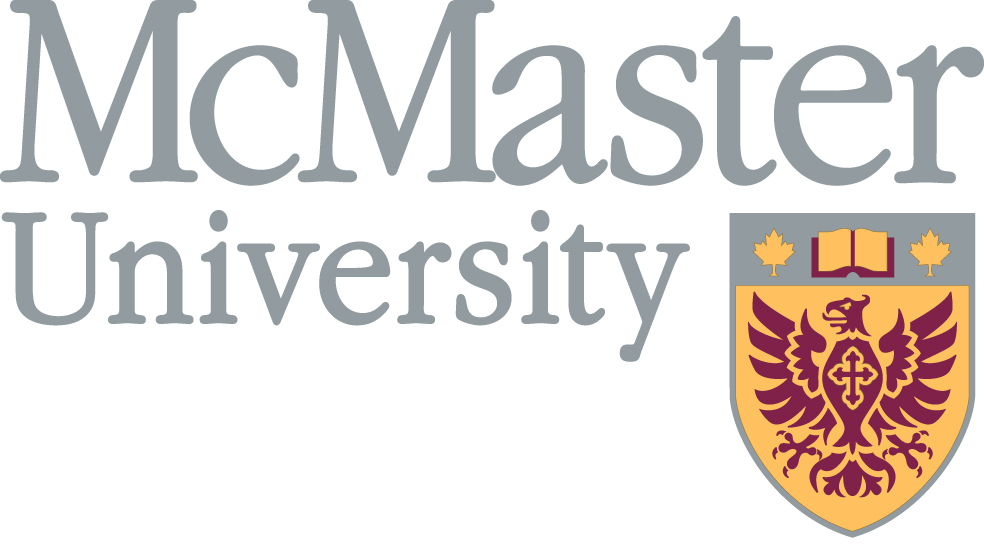 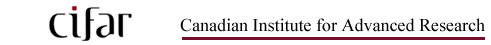 Superconductivity
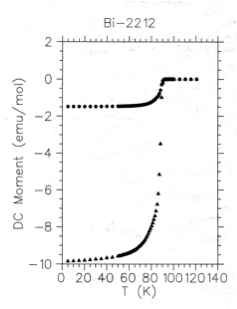 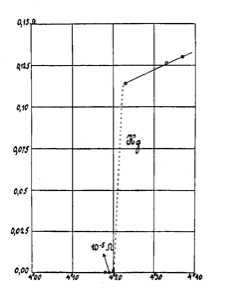 𝛒=0, M=-1.0 (SI)
Thermodynamic phase transition (Cp)
2Δ= Energy to split Cooper pair
Order parameter for S.C.
Measure directly 
Tunneling, ARPES
Indirectly via quasiparticles
specific heat
penetration depth
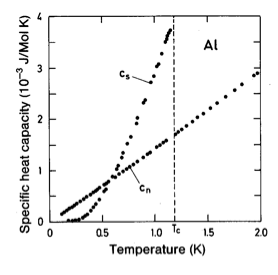 Unconventional Superconductivity
Δ=Δ
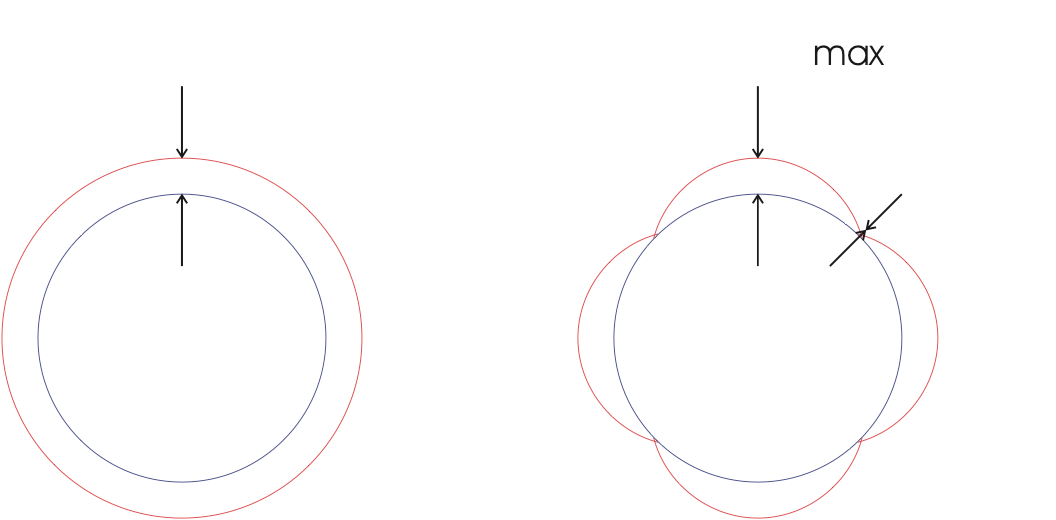 Δ
Unconventional
Δ(k) has lower symmetry
Possible nodes in gap.
Other broken symmetries
Conventional
Δ(k) has symmetry of crystal
Usually Δ(k)=Δ (s-wave)
Sr2RuO4
1st superconducting layered perovskite w/o Cu.
Isostructural to La2CuO4
Stoichiometric Sr2RuO4: metallic and superconducting
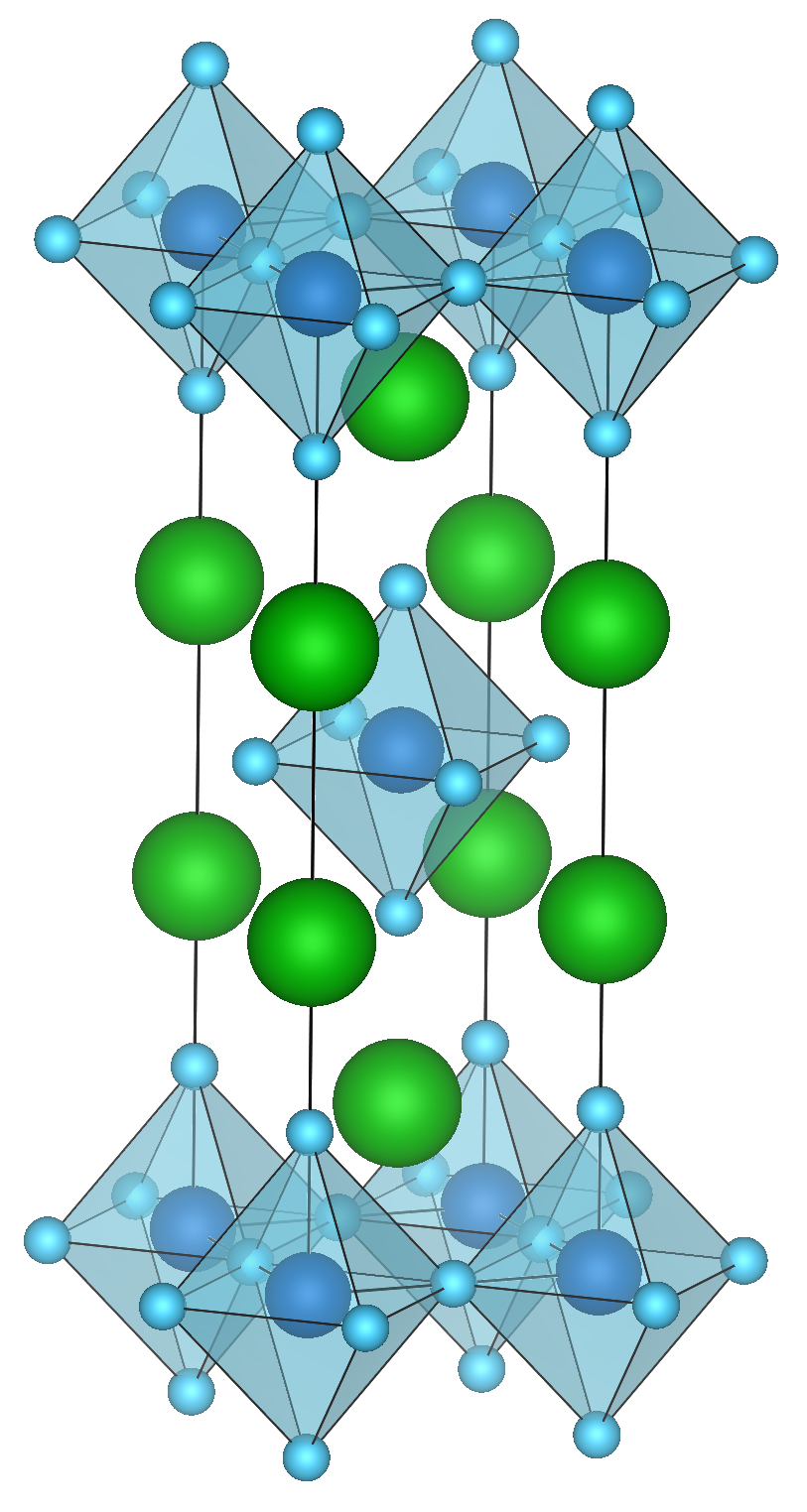 Maeno et al., Nature 372, 532 (1994).
Sr2RuO4 Normal State
Anisotropic 3-D metal
T<25K: 𝛒~T2 (Fermi liquid)
𝛒c/𝛒ab~1400
Hussey et al., Phys. Rev. B 57, 5505 (1998).
α
β
γ
Damascelli et al., Phys. Rev. Lett. 85, 5196 (2000).
Bergemann et al., Adv. Phys. 52, 639 (2003).
Mackenzie et al., Phys. Rev. Lett. 76, 3786 (1996).
Superconducting State
Dependence of Tc on 𝛒0
Extreme sensitivity to (non)-magnetic impurities
Mackenzie et al., Phys. Rev. Lett. 80, 161 (1998).
Anisotropic Pairing? - NMR
power law 1/T1, no Hebel-Slichter peak.
spin susceptibility unchanged below Tc.
Ishida et al., Phys. Rev. B 56, R505 (1997).
Ishida et al., Nature 396, 658 (1998).
Ishida et al., Phys. Rev. Lett. 84, 5387 (2000).
Anisotropic Pairing?
Induced moment form factor (Neutron)
No change of spin susceptibility below Tc.
consistent with spin triplet: kx±iky state.
Duffy et al., Phys. Rev. Lett. 85, 5412 (2000).
Muon Spin Rotation
π+ → µ+ + υµ. (26ns)
100% muon polarization
µ+ →e+ + 2 neutrinos
~1/3 polarization.
Experimental Geometry
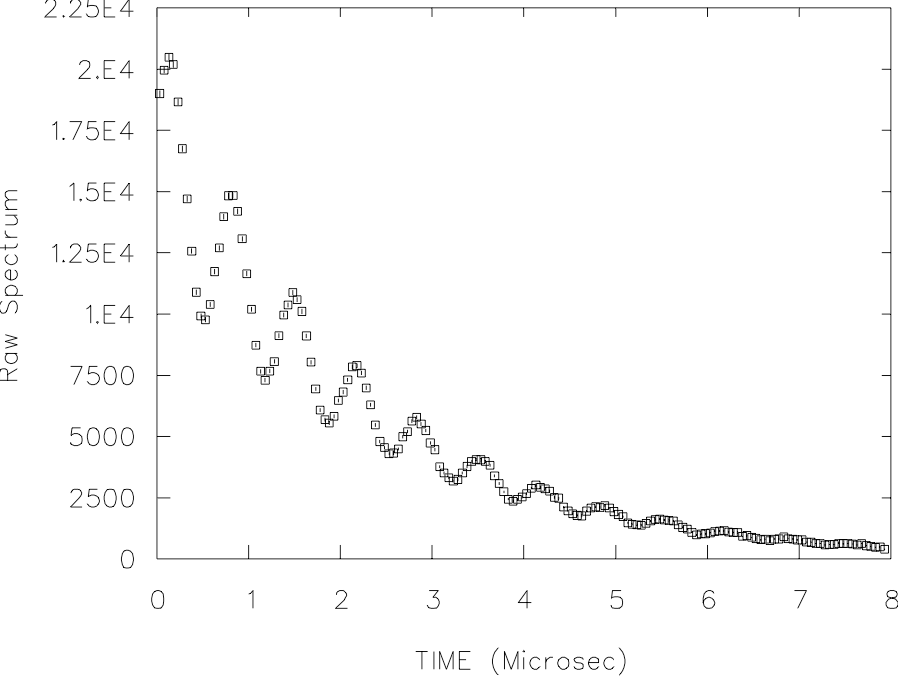 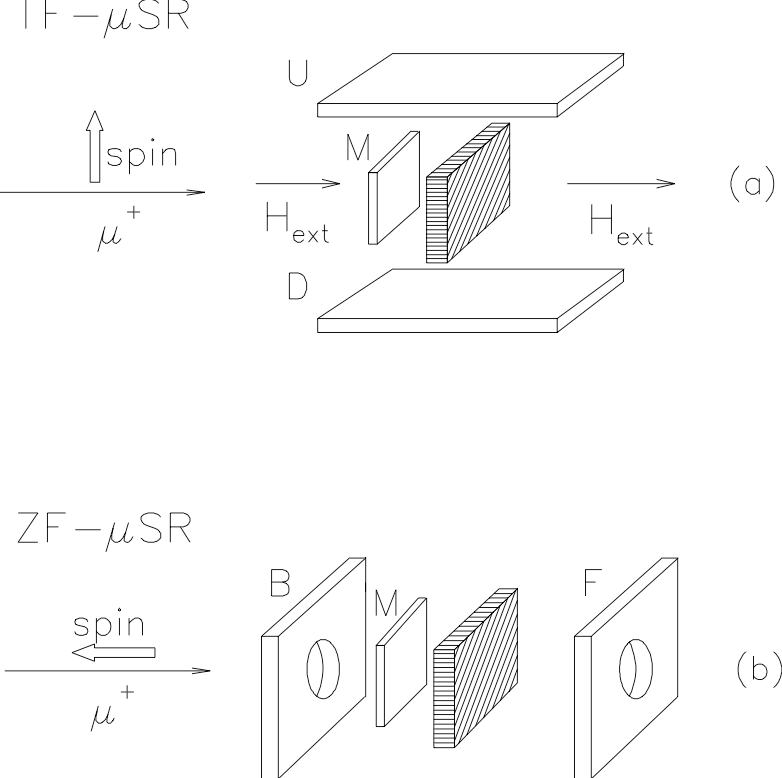 τμ=2.2μs
Capabilities at TCMMS
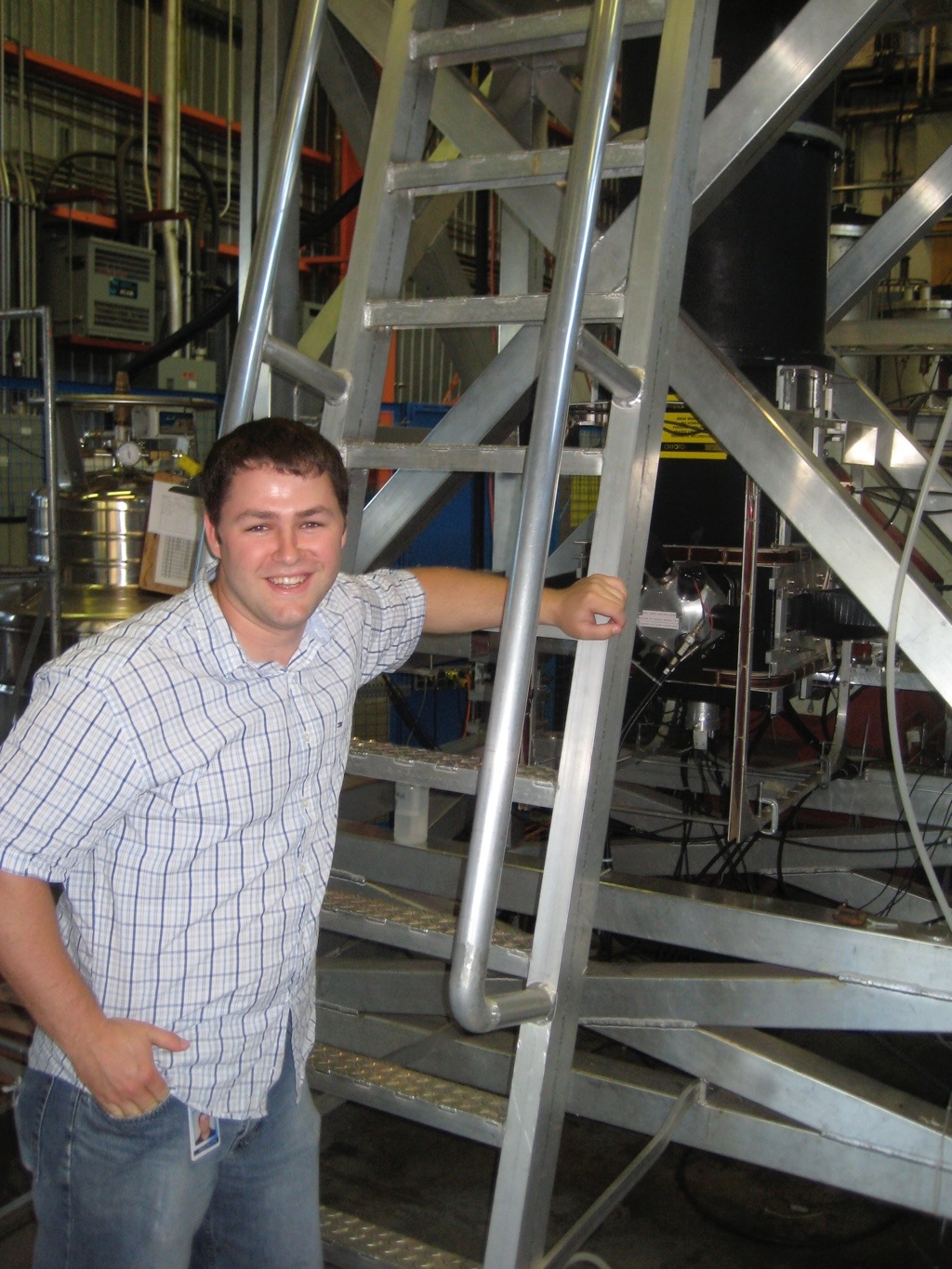 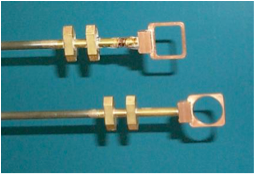 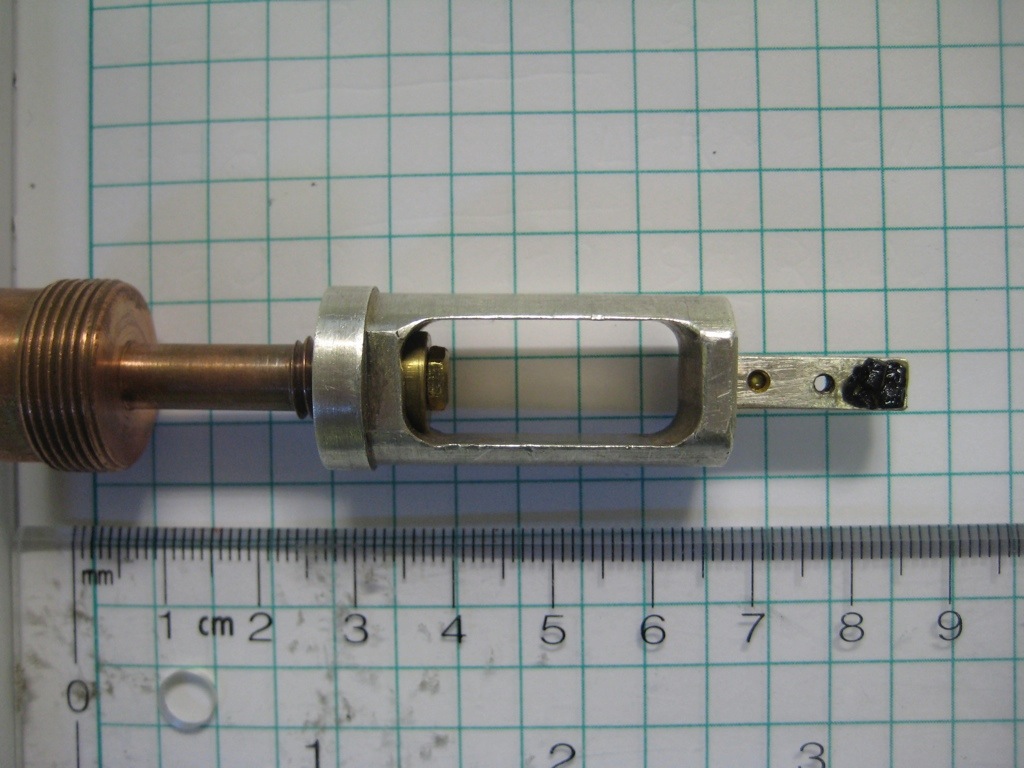 Low Background
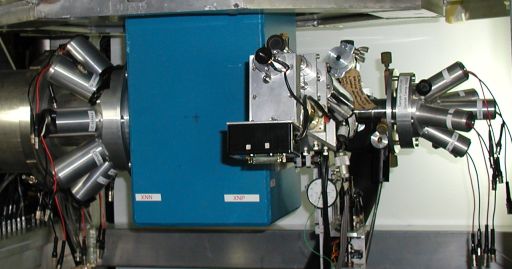 DR: 20mK, 5T
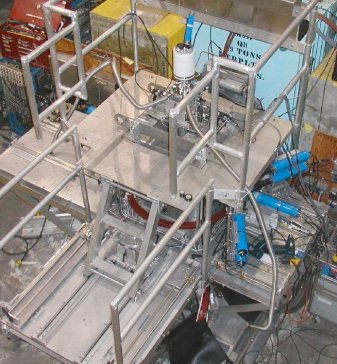 High Pressure:
22kbar, 2.5K, 55% sample
HiTime: 7.5T, 1GHz, 2K
Zero Field ZF-μSR
Ordered state, ν∝ Moment ∝√IB
Random frozen spins give characteristic relaxation.
Carlo et al., Nat. Mat. 11, 323 (2012).
Broken Time Reversal Symmetry
Surfaces, domain walls, defects generate physical supercurrents and magnetic fields.
eg. kx+iky/kx-iky
B(x)
j(x)
Sigrist & Ueda, R.M.P. 63, 239 (1991).
Sr2RuO4: ZF-μSR
Luke et al., Nature 394, 156 (1998).
Luke and Sonier, Physics in Canada 67, 93 (2011).
Polar Kerr Effect
Kerr rotation in trained samples below Tc.
Xia et al., Phys. Rev. Lett. 97, 167002 (2006).
Surface Probes
No supercurrents detected at surfaces of Sr2RuO4.
Hicks et al., Phys. Rev. B 81, 214501 (2010).
Kirtley et al., Phys. Rev. B 76, 014526 (2007).
Tunneling detects edge states
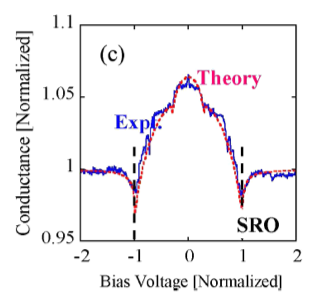 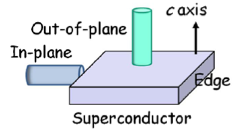 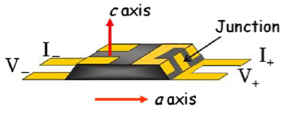 Kashiwaya et al., Phys. Rev. Lett. 107, 077003 (2011).
PrOs4Sb12
Scanning SQUID - no evidence for surface currents.
ZF-μSR
Aoki et al., Phys. Rev. Lett. 91, 1067003 (2003).
Hicks et al., Phys. Rev. B 81, 214501 (2010).
UPt3
ZF-μSR
spontaneous local field below Tc-.
Not seen in Europe.

Kerr rotation
below Tc-.
Luke et al., Phys. Rev. Lett. 71, 1466 (1993).
Dalmas de Reotier et al., Phys. Lett. A 205, 239 (1995).
Schemm et al., Science 345, 190 (2014).
Non-Centrosymmetric Superconductors
SrPtAs



LaPt3Si
Biswas et al., Phys. Rev. B 87, 180503R (2013).
Kawasaki et al., JPSJ 82, 084713 (2013).
Topological Superconductors
CuxBi2Se3


Sn1-xInxTe
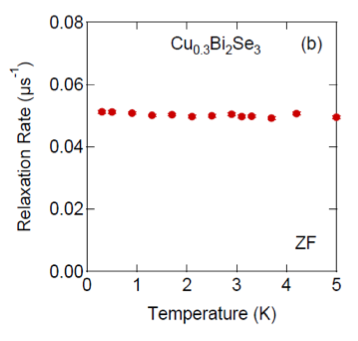 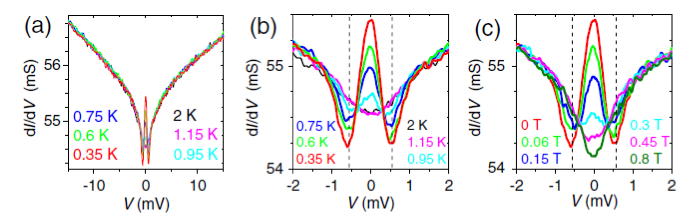 Sasaki et al., PRL 107, 217001 (2011).
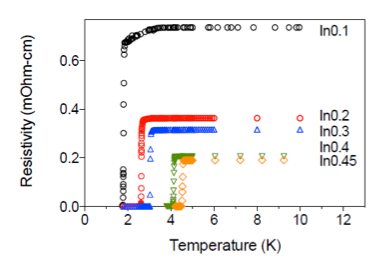 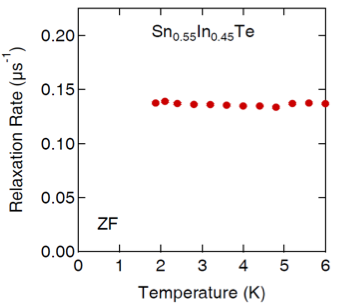 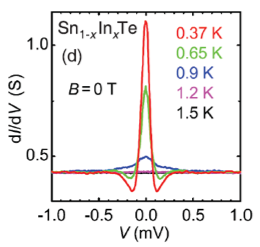 Sr2RuO4 Electrodynamics
ZF-μSR gives broken time reversal symmetry.
kx±iky most likely state.
state is nodeless (gap magnitude constant).
Evidence for gap nodes
Power laws in specific heat, ultrasound attenuation, thermal conductivity…
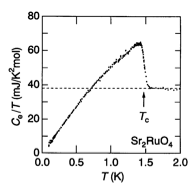 Nishizaki et al., JPSJ 69, 572 (2000).
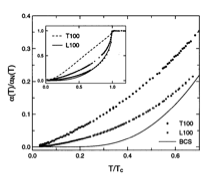 Lupien et al., PRL 86, 5986 (2001).
Vortex State
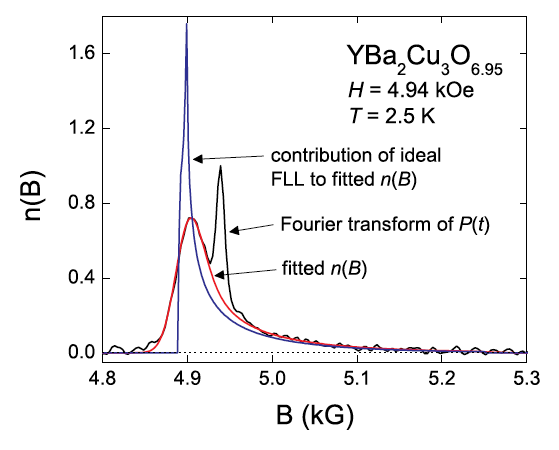 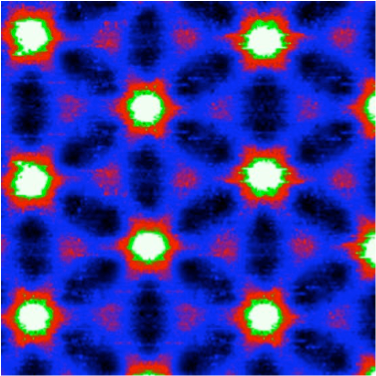 2 lengthscales: λ, ξ
Disorder: broadening of line shape features (convolute with Gaussian).
J.C. Davis website
Ceramics - Gaussian
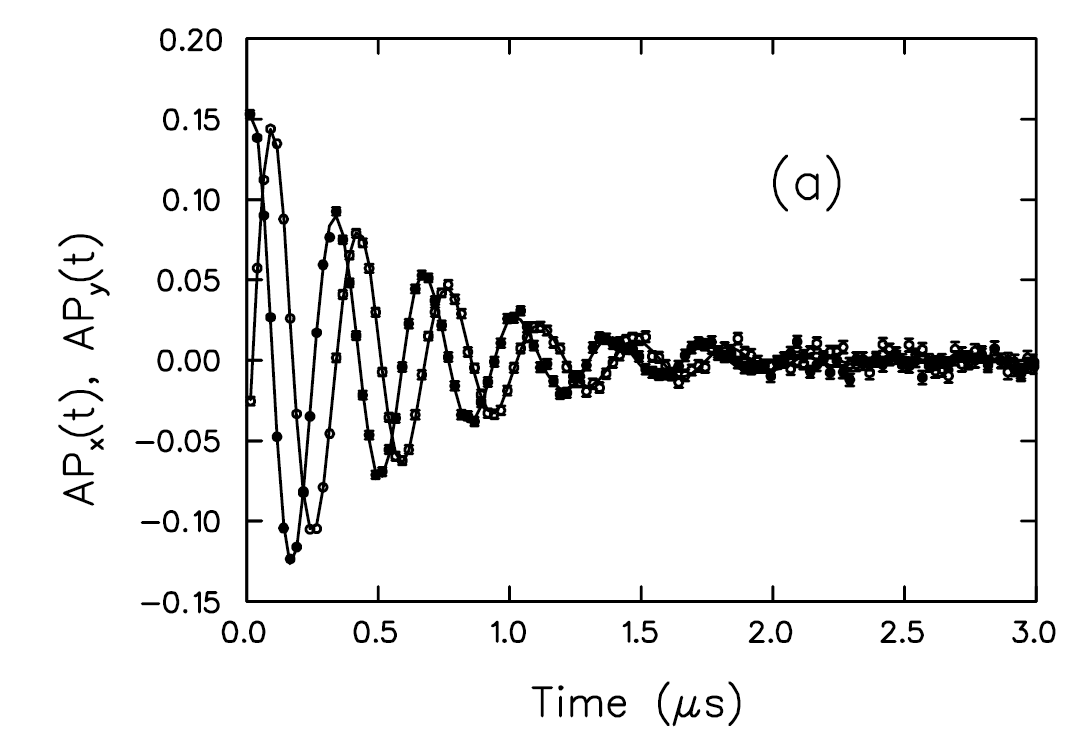 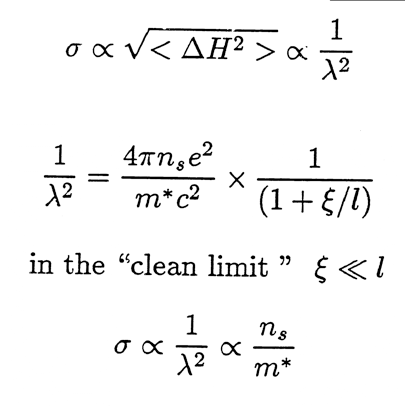 Sonier, Rep. Prog. Phys. 70, 1717 (2007).
Vortex Lattice Field Distribution
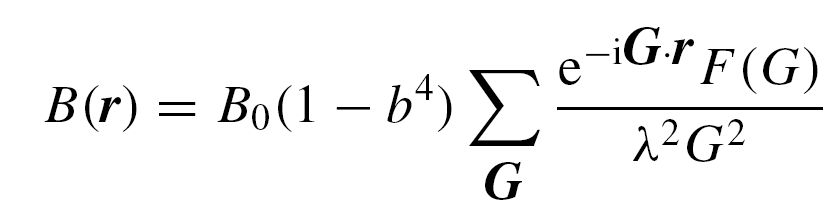 Yaouanc et al., Phys. Rev. B 55, 11107 (1997).
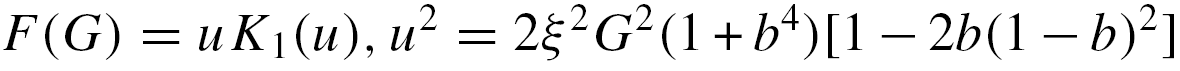 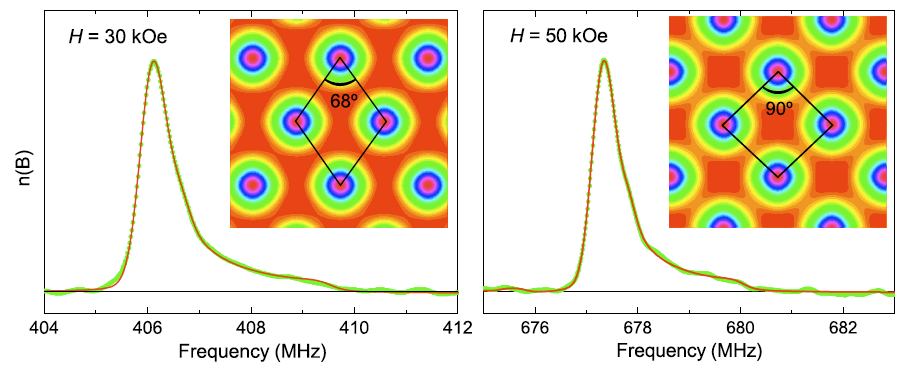 V3Si
Ba(Fe1-xCox)2As2 Superfluid Properties
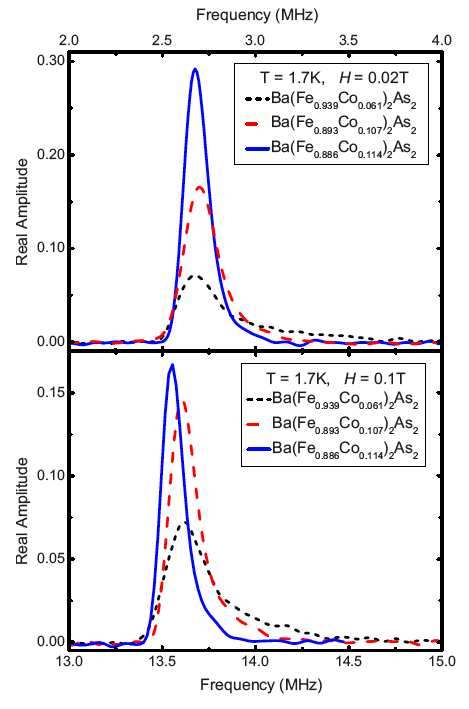 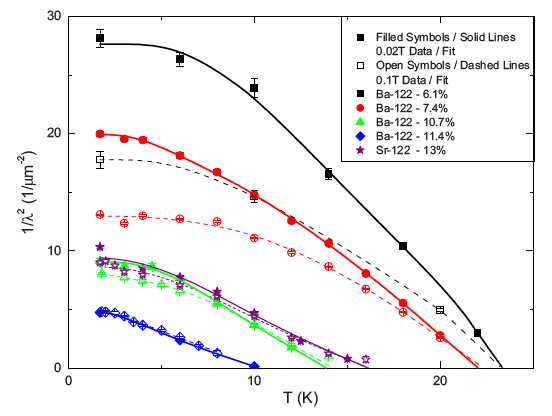 Text
Williams et al., PRB 82, 094512 (2010).
s±➞d gap
with Co doping ↑
Sr2RuO4: Square Vortex Lattice - SANS
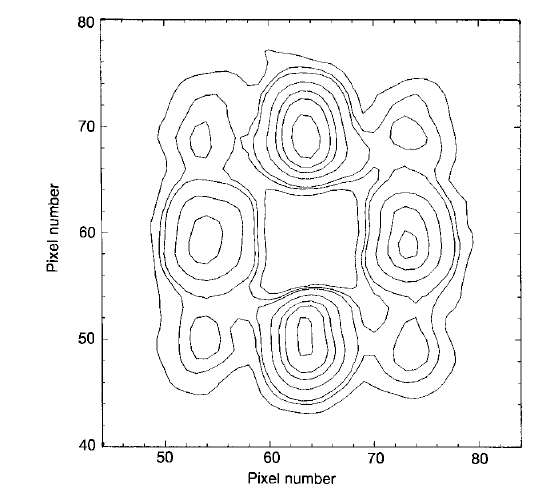 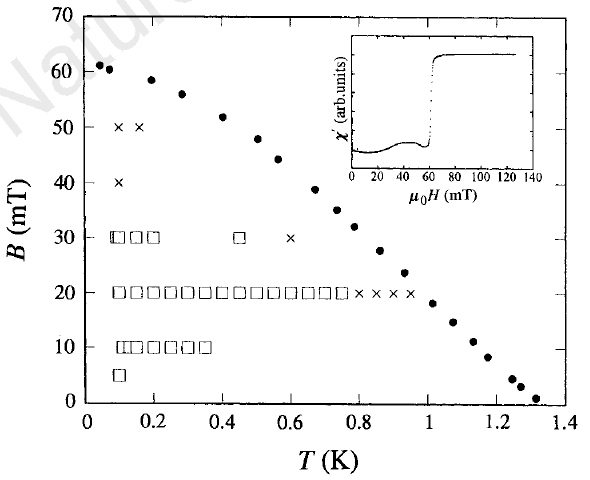 Riseman et al., Nature 396, 242 (1998).
Vortex Lattice - Agterberg
G.L. Theory for a 2-component order parameter with B//c.
Detailed comparison with small angle neutron scattering favours Agterberg model.
1Comp. G.L.
Agterberg ν=.2
Observed
Kealey et al., Phys. Rev. Lett. 84, 6094 (2000).
Sr2RuO4 Vortex Lattice Geometry
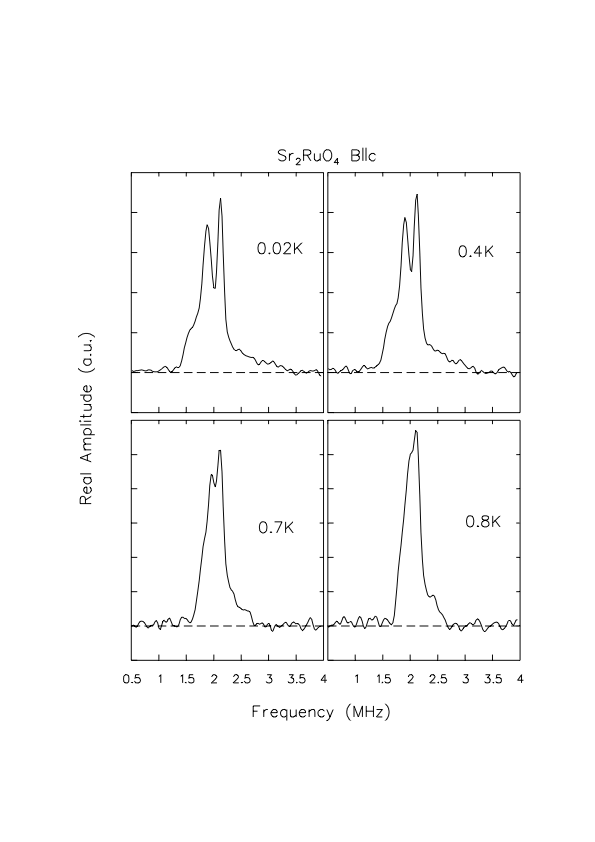 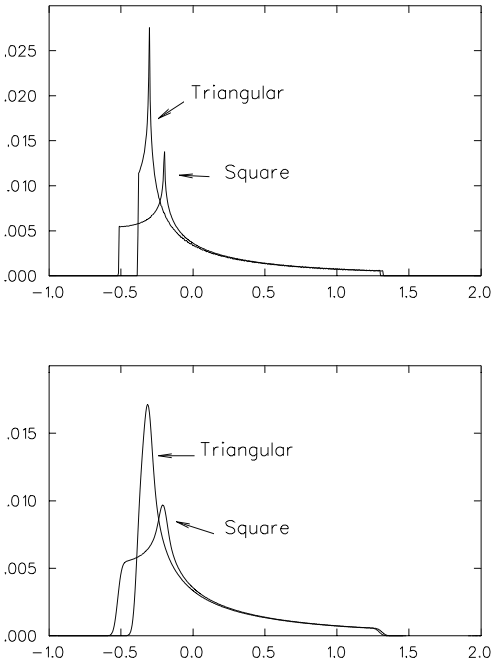 B.G.
broadened for 𝞃μ,  disorder.
Sr2RuO4 TF-μSR Analysis
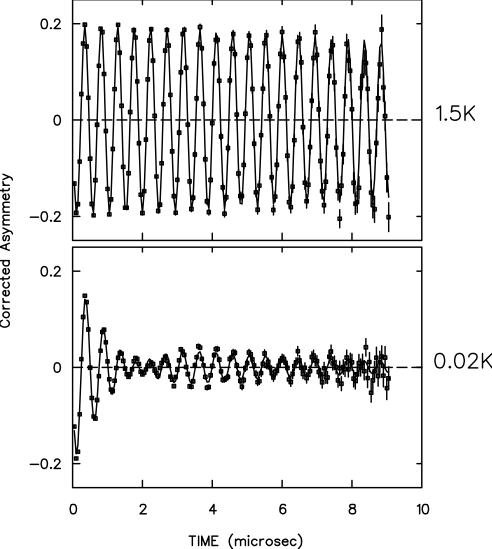 Square lattice data fit to microscopic Agterberg theory.
Triangular lattice fit to Ginzburg-Landau model.
Obtain κ for each field from global fit, then extract λ(T,H).
Superfluid Density
Fit to weak coupled BCS.
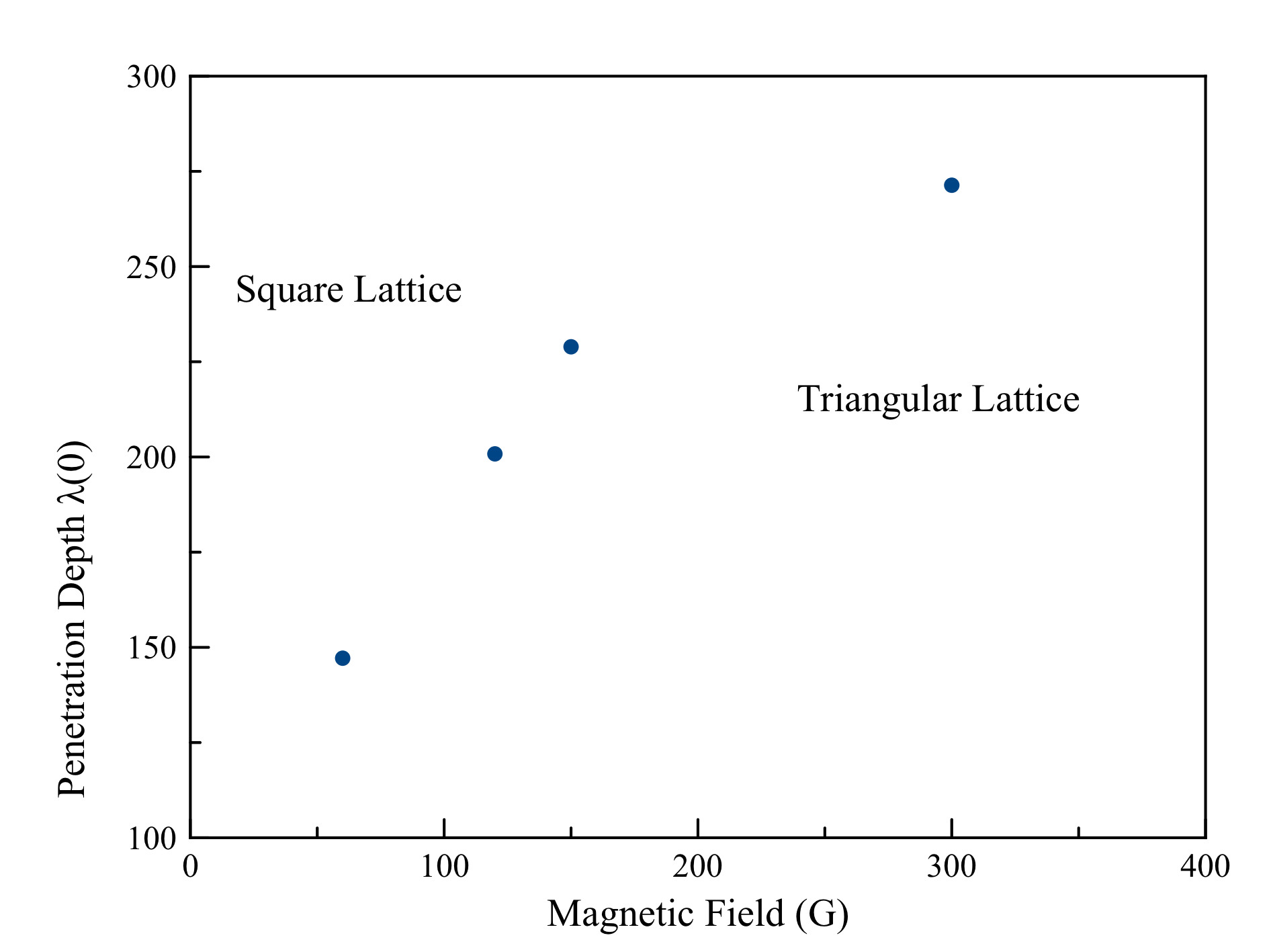 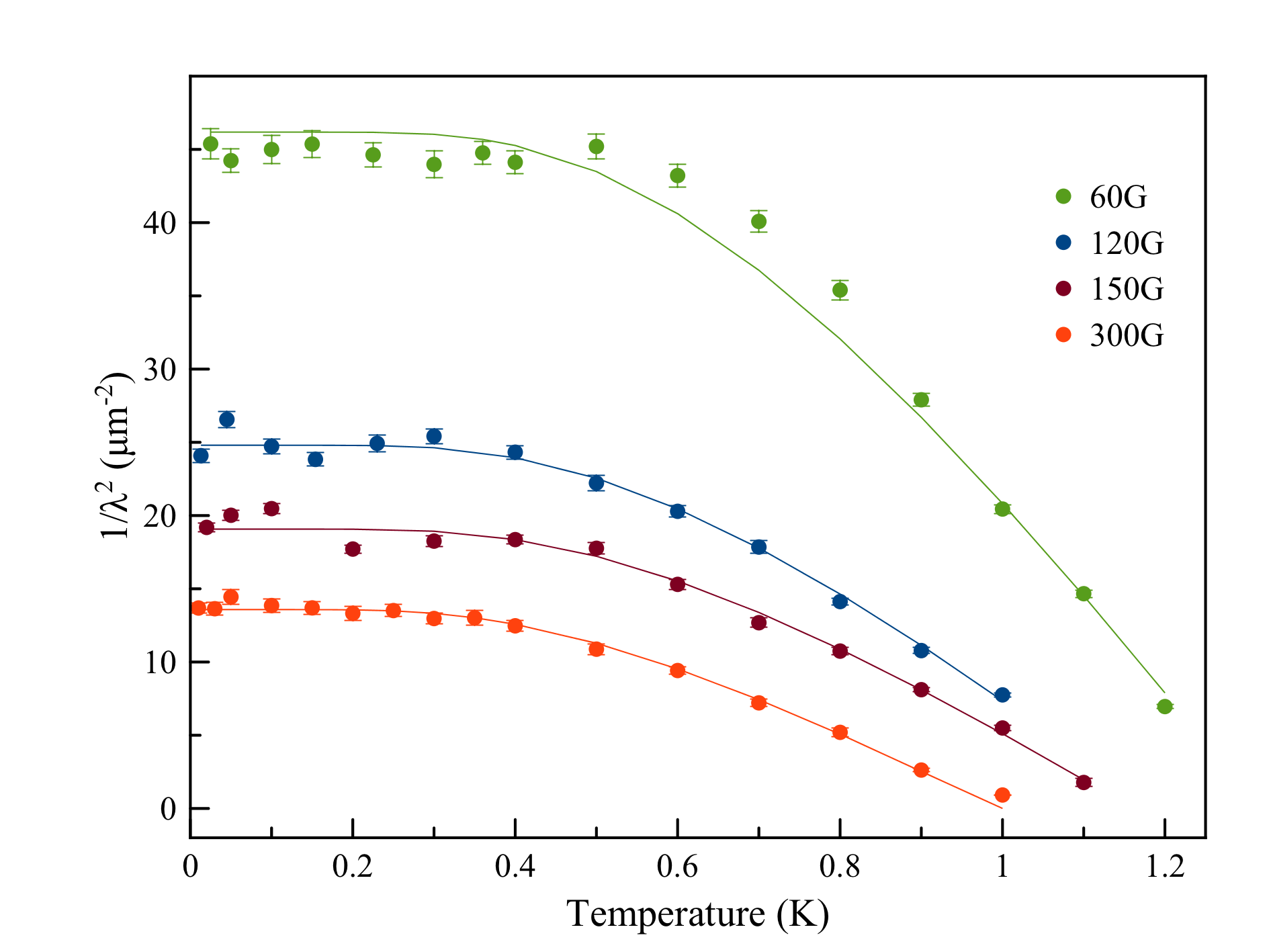 Neutrons give 194nm at 20mT
all bands give 100nm
 γ alone gives 171nm.
c-axis
λc(0)=4000nm.
No evidence for nodes.
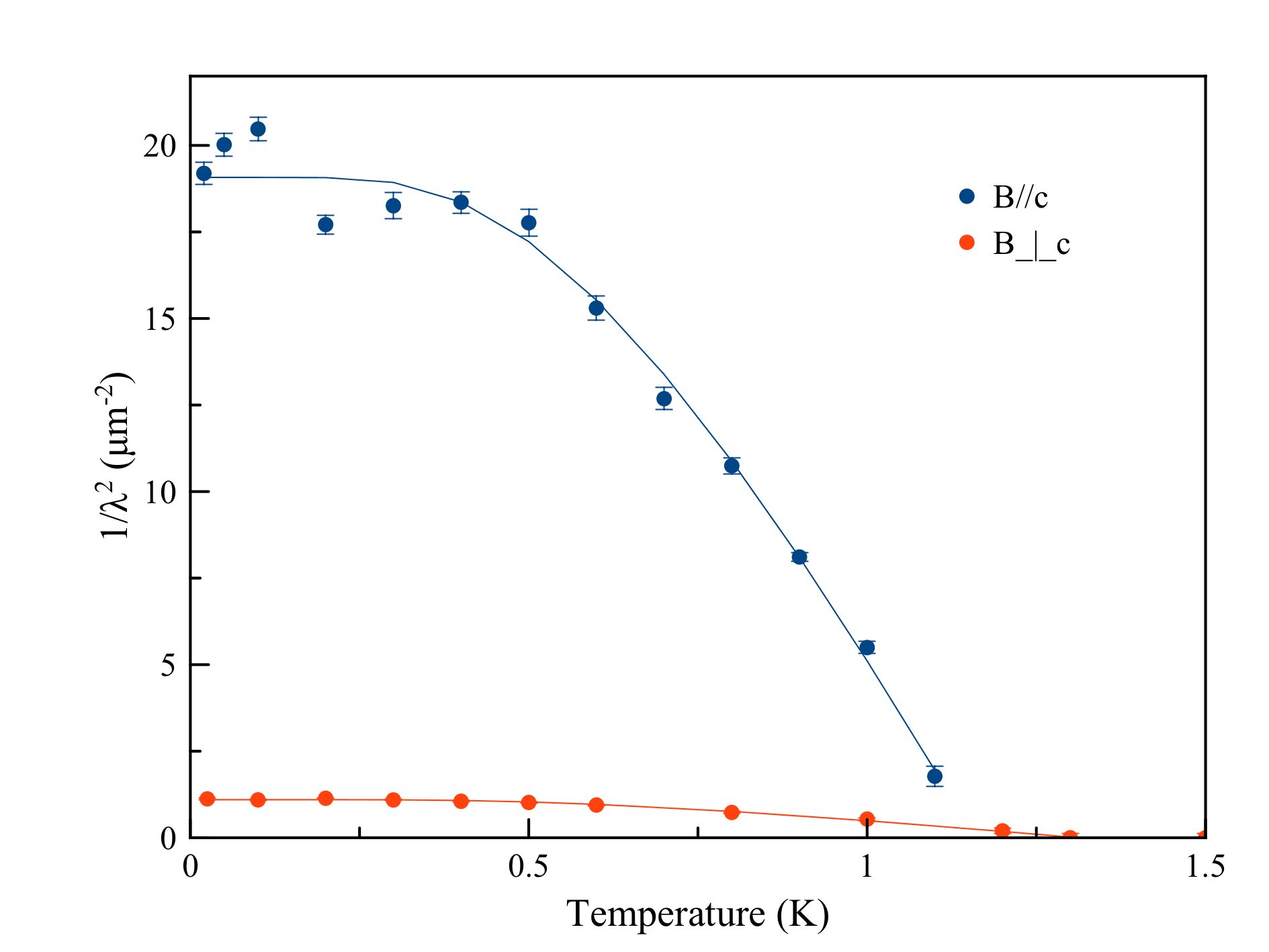 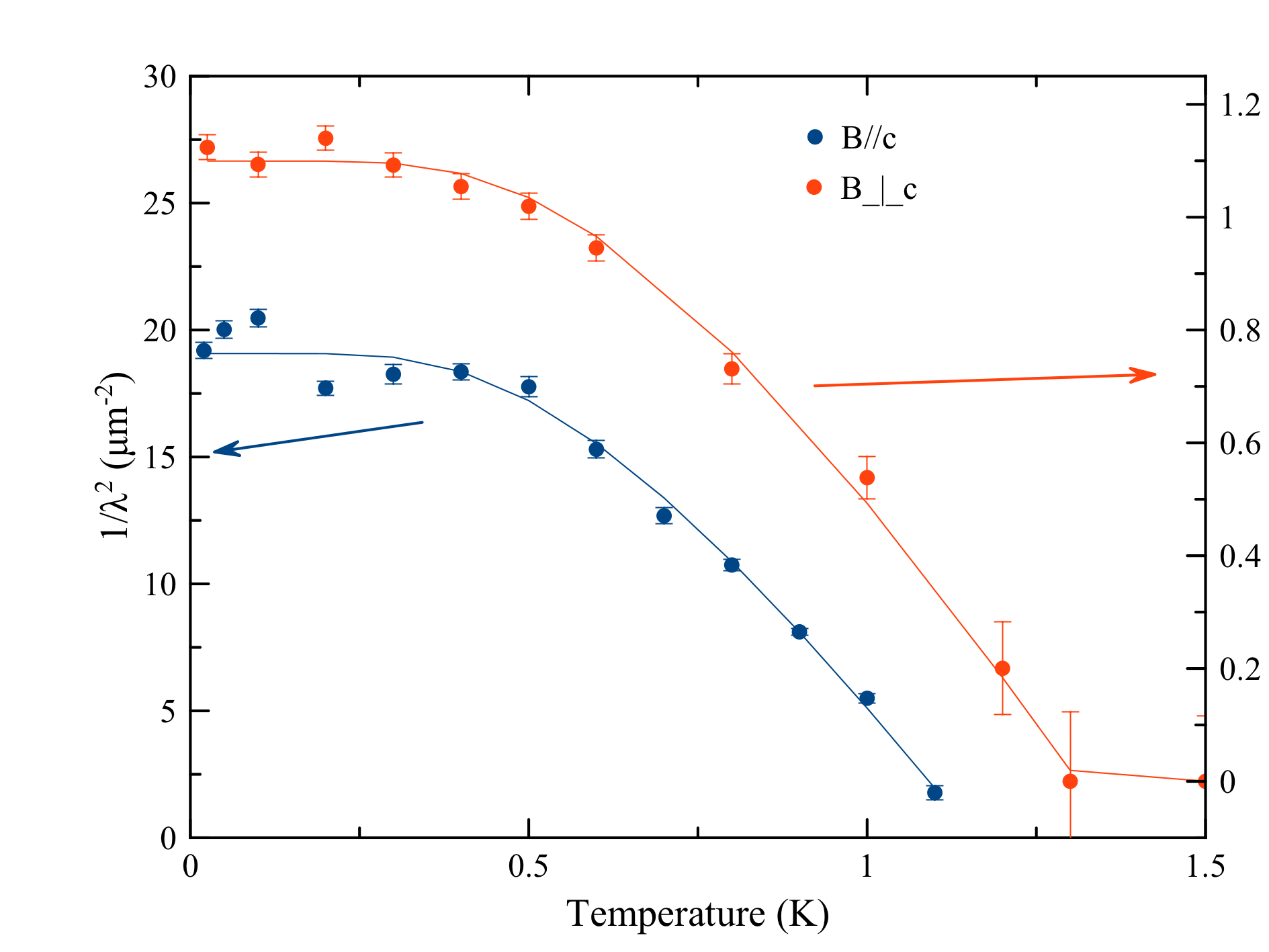 1/λ2=1/λcλab
(Ir,Pt)Te2
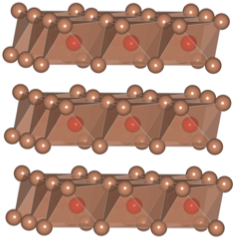 Layered structure
High spin orbit coupling
Structural transition
IrTe
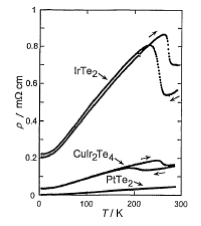 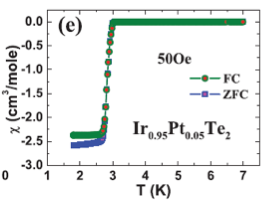 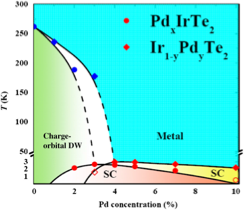 Matsumoto et al.,  JLTP 1999
Feng et al., Sci. Rep. 3 1153 2013
Yang et al., PRL 108 116402 (2012)
(Ir,Pt)Te2 Superconducting Tc
(Ir,Pt)Te2 TF-µSR
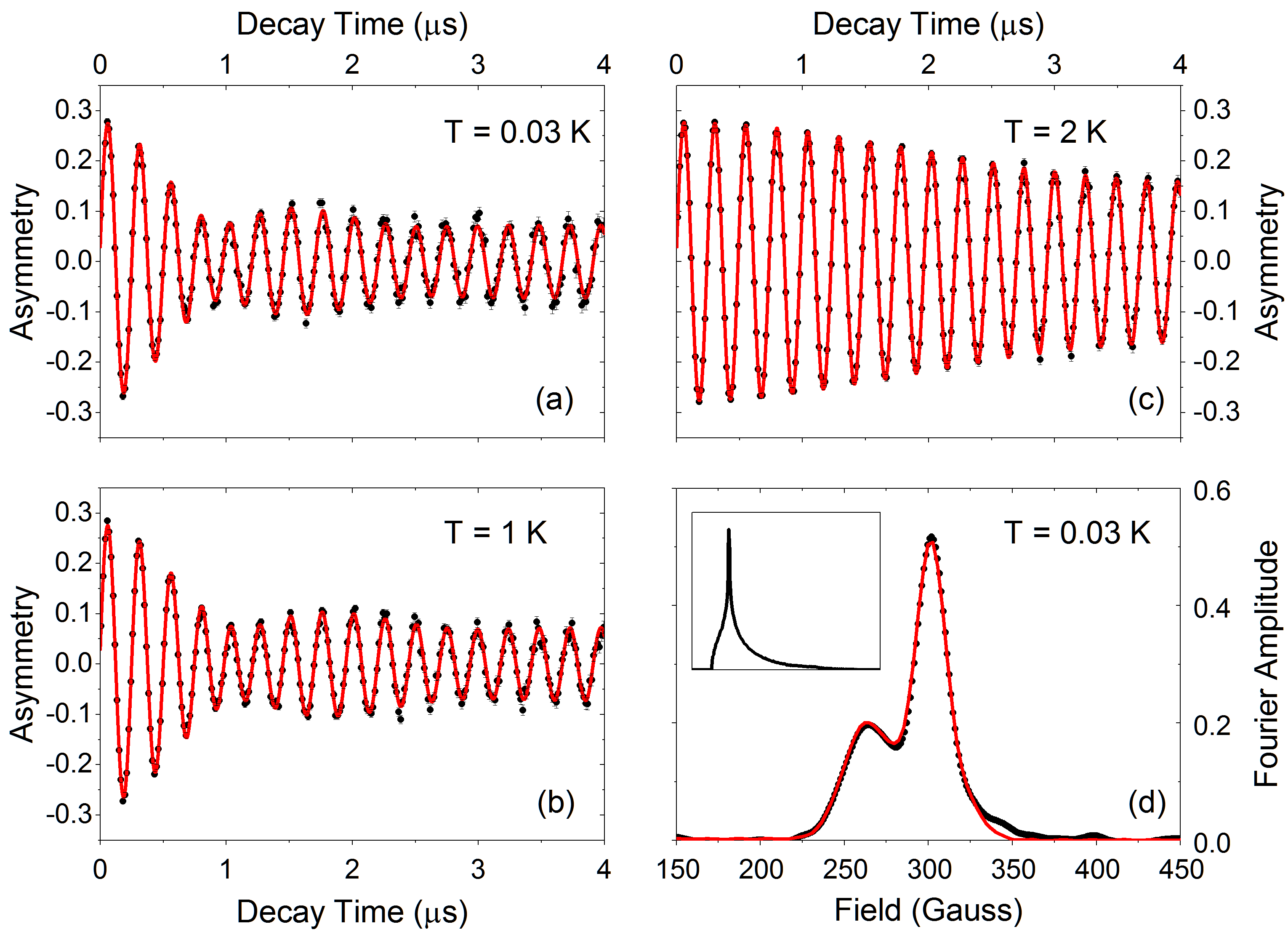 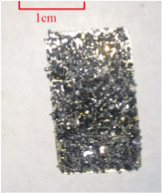 (Ir,Pt)Te2 Reversible Magnetization
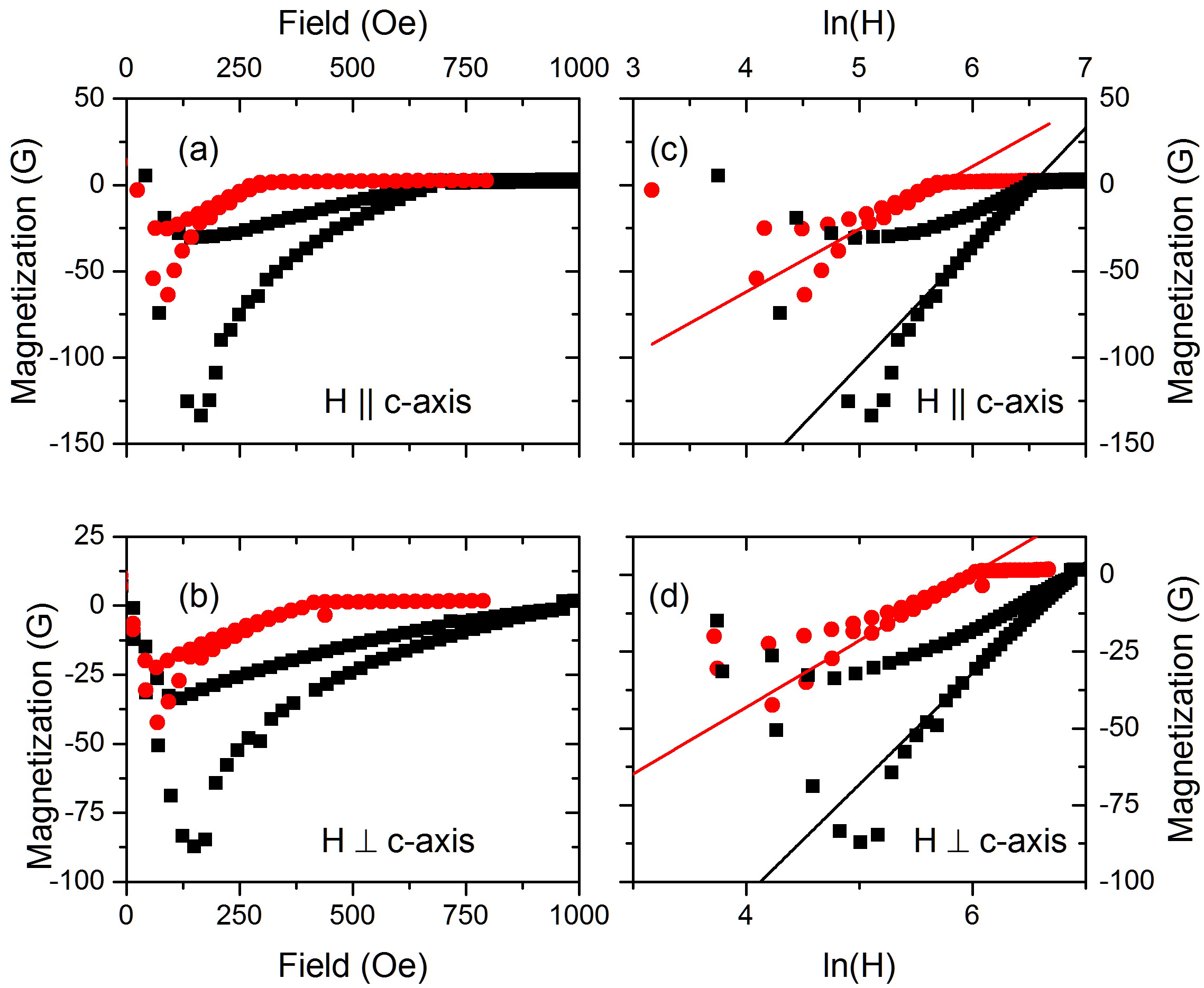 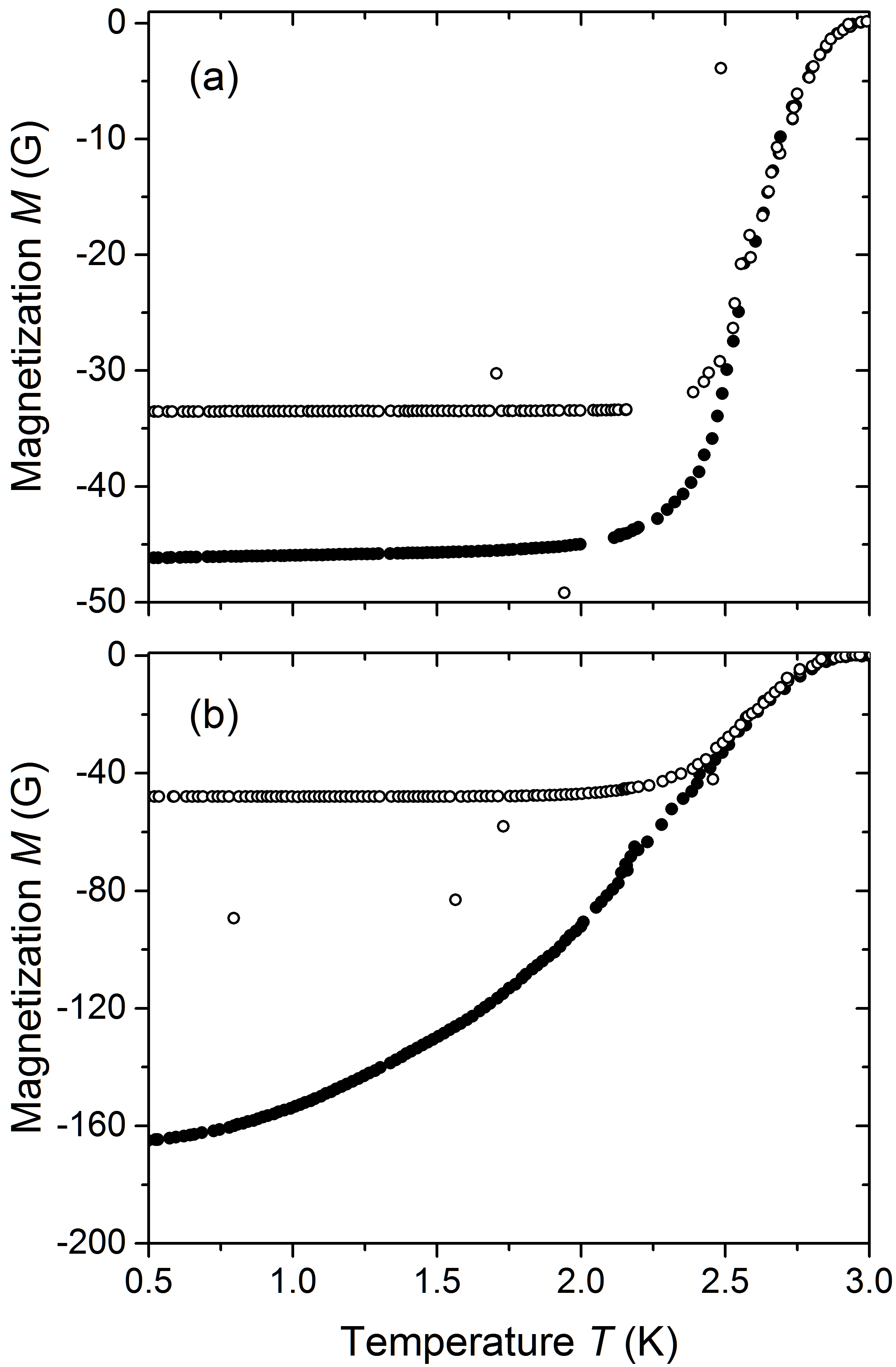 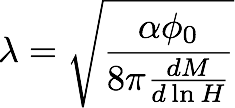 Wilson et al., 1605.04296
(Ir,Pt)Te2 Penetration Depth
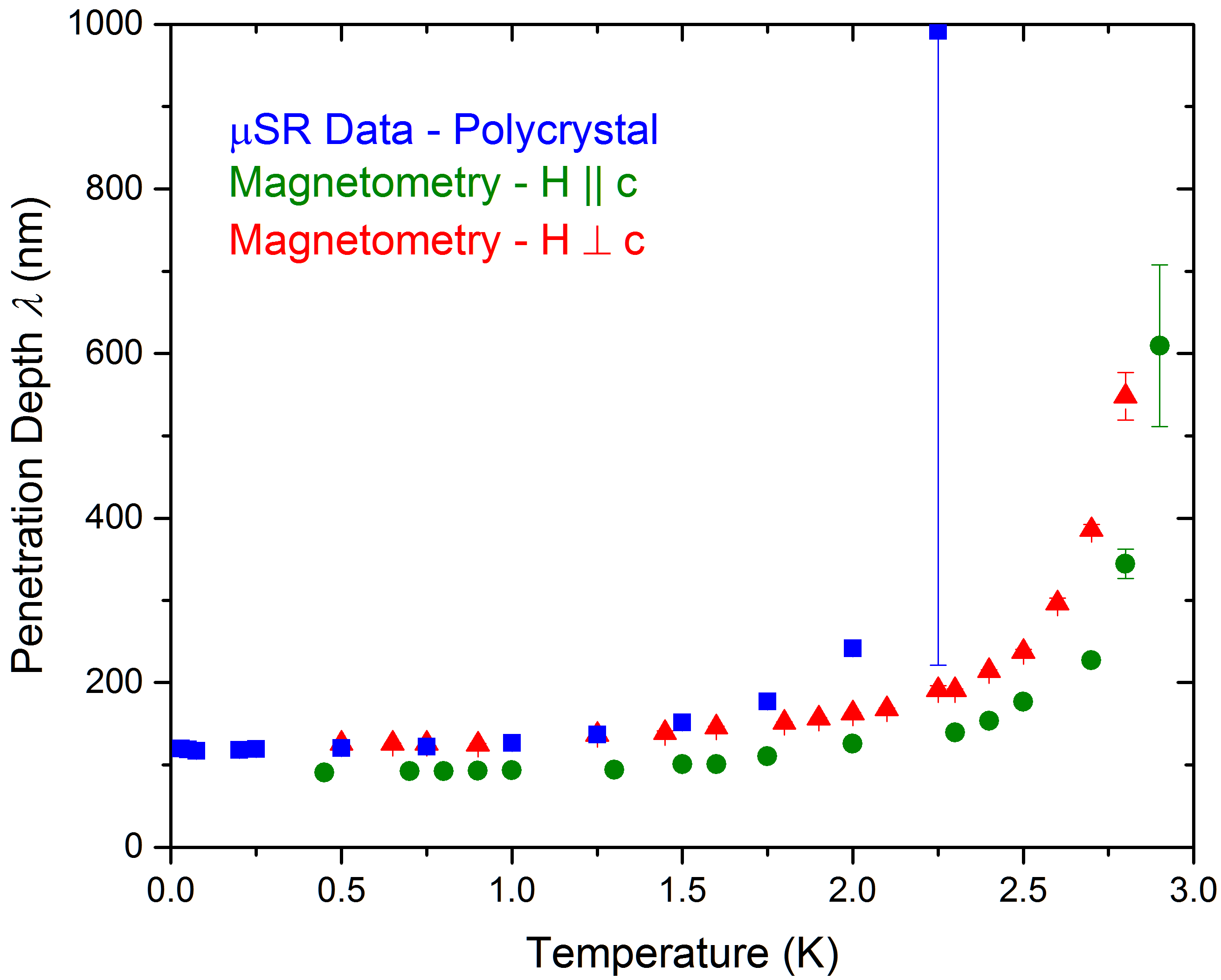 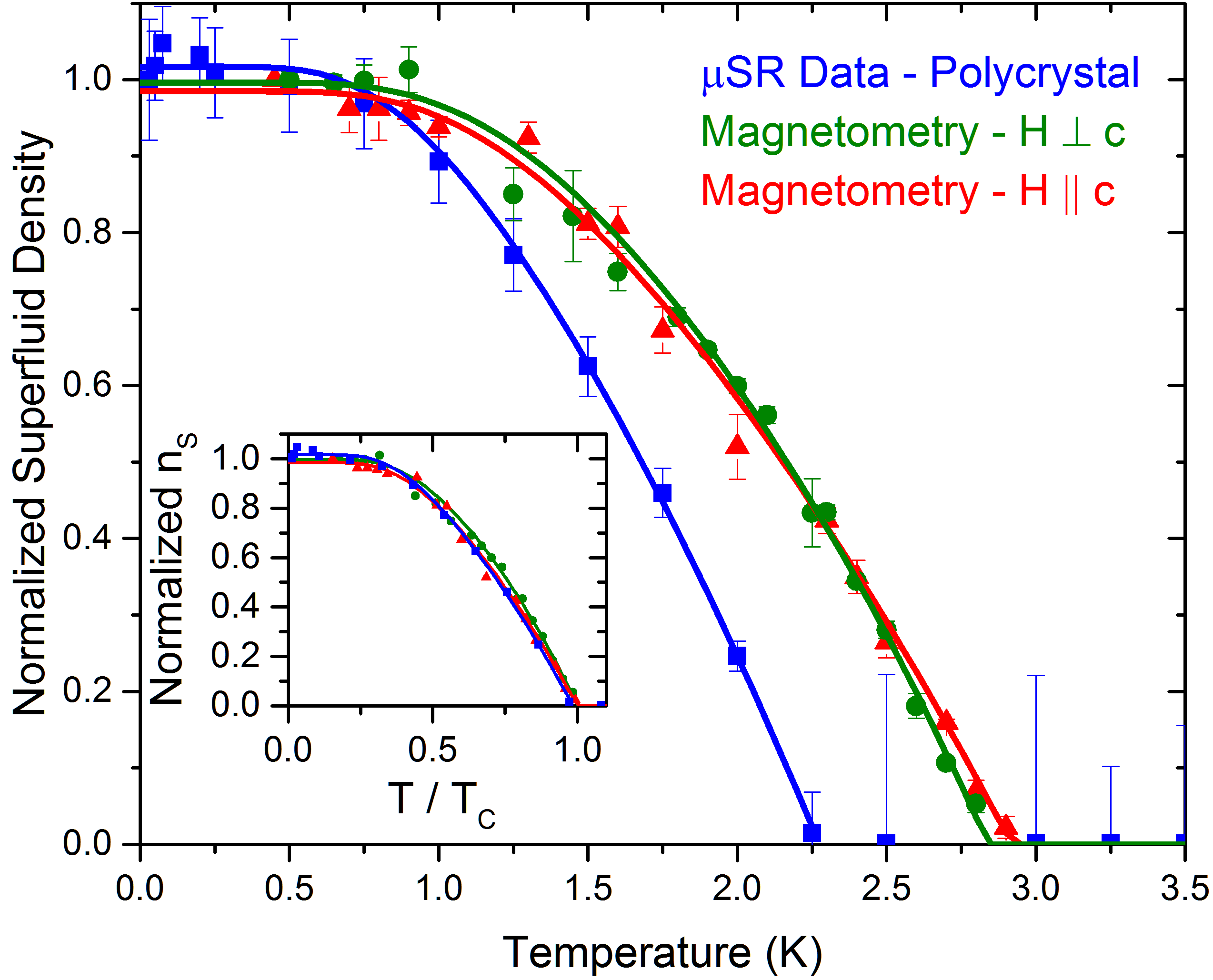 Wilson et al., 1605.04296
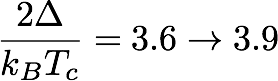 Fits to ns(T) give
Conclusions
Broken time reversal in an expanding list of superconductors.
Sr2RuO4 likely chiral p-wave state (topological).
No obvious pattern for broken time-reversal, gap nodes.
µSR highly sensitive to magnetic field penetration depth in the intermediate state.
Collaborators (Partial)
McMaster: M. Wilson, T. Munsie, A. Hallas, Y. Cai
Columbia: Y.J. Uemura, T. Goko
SFU: S.A. Sabok-Sayr, J.E. Sonier
Kyoto: Y. Maeno, Z.Q. Mao, Y. Mori
Wisconsin: D.F. Agterberg
ORNL,Knoxville: J. Yan, D. Mandrus
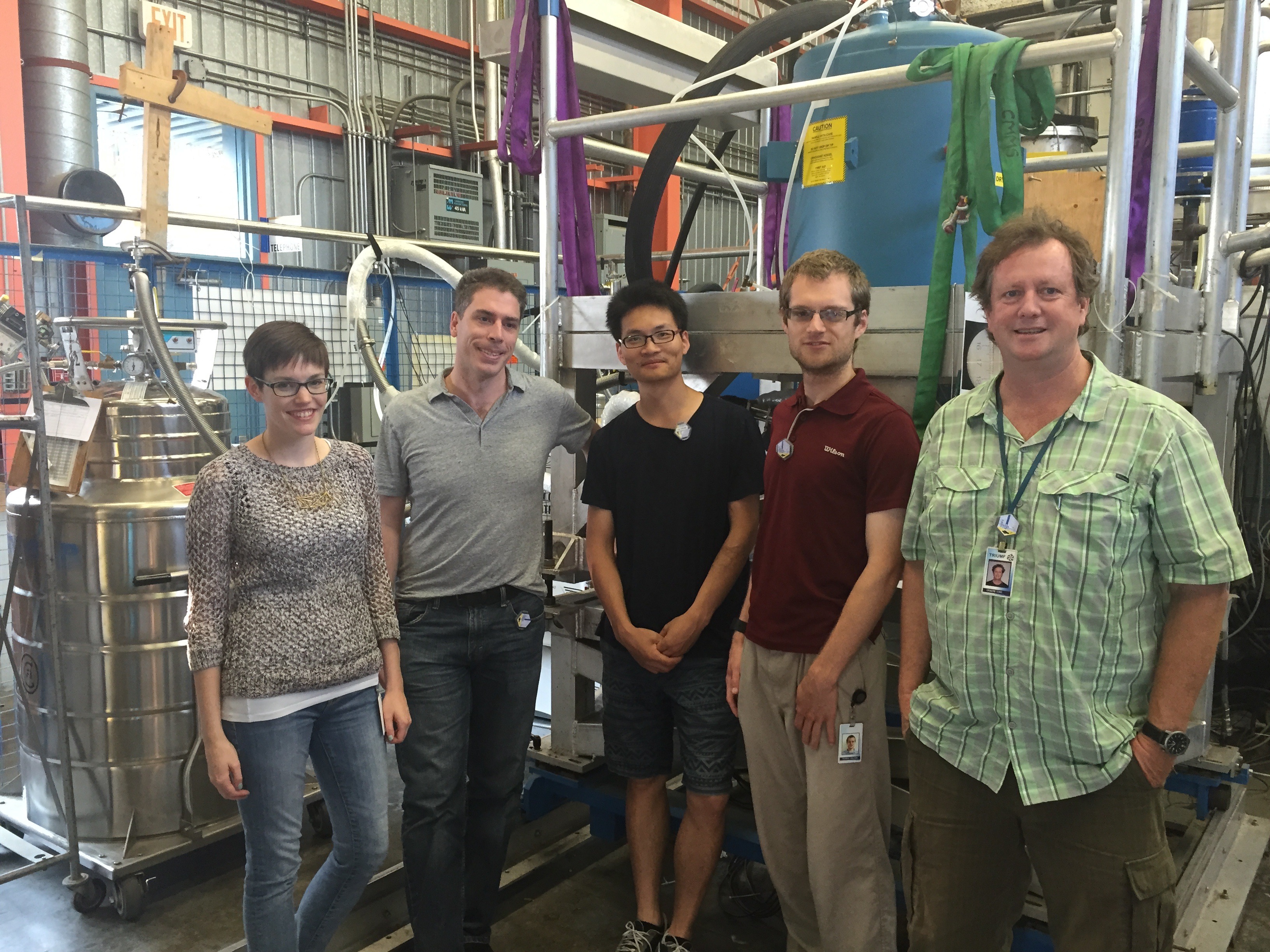